Unit 6 Topic 1
I have some exciting news to tell you.
Section D
WWW.PPT818.COM
1
Complete the sentences.
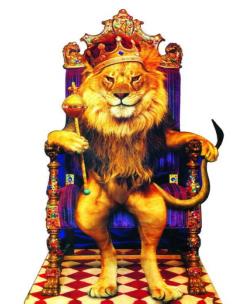 king
He is the _____ of the forests.
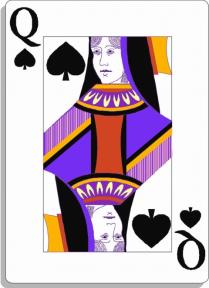 In the pokers(扑克牌) “Q”           stands for ______
queen
2
1. The students are trying  to ______ ______(募捐) to help the people in the earthquake disaster area(灾区).
2. My uncle is a farmer. He _______ (饲养)a lot of animals like pigs, cows and sheep. 
3. Jack is from Canada.  So he is _________.
raise money
raises
Canadian
Sentences competition.
3
4. Susan feels unhappy because she doesn’t know how to _____ ____ ____ (相处)her classmates. 
5. Susan’s problem is very  _______(普通的) at her age. 
6. Do you think that enough money will make us live a _________(舒服自在的) life?
get 	along 	  with
common
comfortable
Sentences competition.
4
Functions
a three - day
We are going on ____________ visit to Mount Tai.
find out
Let’s ________ some information about the cost.
book
I’d like to ______ some tickets to Mount Tai on April 13th.
have
May I _____ your name and telephone number, please?
hearing from
I’m looking forward to ________________ you.
我们打算去泰山三日游。
我们把有关费用的信息查清吧。
我想预定一些3月13日去泰山的票。
请问你的姓名和电话号码？
我期待着收到你的来信。
Sentences competition.
Translation:
	我花了380元买了一张去北京的火车票。
1. (pay)_____________________________

2. (cost)_____________________________

3. (spend)____________________________
I paid ¥380 for a train ticket to Beijing.
It cost me  ¥380 to buy a train ticket to Beijing.
I spent  ¥380 buying / on  a train ticket to Beijing.
6
Complete the sentences with the proper form of the given  words.
1. My task is__________ (clean) the classroom.
2. It’s dangerous__________ (cross) the street when the lights are red. 
3. It takes me half an hour __________ (walk) to school every day. 
4. I don't know how _______ ( stop ) these bad feelings.
5. The four children decided _________ (sell) newspapers  to raise money. 
6. The policeman told us ___________( not play ) in the street.
to clean
to cross
to walk
to stop
to sell
not to play
7
Infinitives
Grammar
The use of the infinitive (动词不定式).
跟动词不定式作宾语的动词:
 想预订房间 
 决定去春游
 计划骑车去那儿
 选择乘火车
 希望玩得愉快
 拒绝与别人说话
want to book a room
其它用法一样的动词：
try, learn, wish, need,  dare, agree, love, hate, promise,
decide to go on a spring field trip
plan to cycle there
choose to take a train
hope to have a good time
refuse to talk with others
The use of the infinitive (动词不定式).
跟动词不定式作宾补的动词: v. + sb. (not ) to do sth. 
 告诉
 命令
 想要
 教
tell
鼓励
encourage
order
使
get
邀请
invite
want / would like
teach
要求
ask
Try to make sentences with the above words.
The use of the infinitive (动词不定式).
跟动词不定式作宾补的动词（ v. + sb. (not ) do sth.  ）
“听、观、使、让、帮”
hear, see, watch,  make, let, help
但是help也可用help sb. to do sth. 的结构
我看见他几乎每天都打篮球。
I see him play basketball almost every day.
老板强迫工人整天干活。
The boss makes the workers work all day.
The use of the infinitive (动词不定式).
动词不定式作目的状语: 
 我要去北京看长城。

  为了赶上早班车，他每天很早起床。

他们决定上网以获取更多的信息。
I want to go to Beijing to visit the Great Wall.
He gets up early to catch the early bus every day.
They decided to search the Internet to get more information.
1a
Number the sentences to form a passage about Sandy’s trip to Japan.
(    ) But the most interesting thing for me was to take photos. I love to take photos with my friends in beautiful places. 
(    ) On the third day of our trip, we climbed Mount Fuji. It was snowing when we got to the top. I was so excited that I didn’t feel cold at all.
( 1 ) Our plane left Beijing at 7:30 a.m. and landed safely in Japan after about four hours. The weather was pleasant. 
(    ) During our trip, in the evenings, I sometimes went swimming in the   pool, while my best friend, Kelly, always went shopping.  
(    ) The next day, we went to a famous park. It was really an interesting place to visit. 
(    ) I enjoyed the trip very much, so I want to travel there again.
5
3
4
2
6
1b
Read the passage in 1a and mark T (True) or F (False).
We went to Japan by ship. 				(     )
On the second day of our trip, we went to a famous and interesting park. 					(      )
We climbed Mount Fuji on the third day of our trip. (      )
The weather there was not cold when we go to the top of Mount Fuji. 						(      )
The most interesting thing for me was to take photos with my parents. 					(      )
F
T
T
F
F
14
2
Write a passage to describe one of your favorite trips.
___________________________________________________________________________________________________________________________________________________________________________________________________
15
An example for 2: 
	Last week, I visited Beijing. I was so excited that I couldn’t fall asleep last Sunday night. I got up early and checked my bag for the journey. In my backpack, I put a camera, some clothes, a map and so on. It took me about 35 hours to get there by train. I visited many places of interest such as the Great Wall, the Ming Tombs,  Tian’anmen Square, the Temple of Heaven and the Summer Palace. I enjoyed myself very much because they are so beautiful. I felt tired but excited because I learned a lot about the history of this beautiful city.
16
Summary
We learn: 
  Useful expressions: 
		get to the top, so… that…, land safely, an interesting place to visit, the next day, love to take photos
 The infinitive:	
		 But it will take us a few days to get there by bike.
		  I want to book some rooms.
		  Why don’t we put on a show to raise money.
17
Summary
We can: 
  Talk about our field trip. Make plans for it such as the cost, vehicles to choose, etc.  
  Use the infinitive as object, object complement and adverbial of purpose correctly.
18
Project
Survey your classmates about where they would like to travel. Then work out the total cost. 



Work in groups and choose one of the most popular places for you to travel. Then find out more information about traveling there. 
Discuss and write down your travel route and schedule.
 	You can begin like this: 
		We’re going to visit Mount Huang for three days…
Homework
Review the key points in this topic and master the important new words, phrases and useful expressions.
 Write your traveling plan or the experience of your own trip. 
 Preview Section A of Topic 2.
20
The end. 
    Thanks!
21